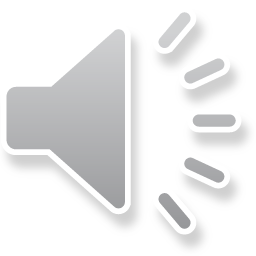 Chủ đề 1:  ÔN TẬP VÀ BỔ SUNG
Bài 2: Tia số. Số liền trước, số liền sau
Tiết 2: Luyện tập
6
1
Mục
 tiêu
5
2
3
4
[Speaker Notes: Tùy vào mục tiêu của bài thầy cô có thể viết mục tiêu vào text trên.]
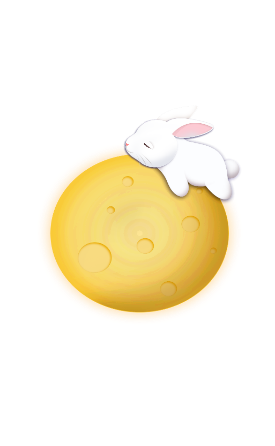 Tìm trên tia số:
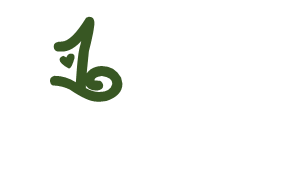 0
1
2
3
4
5
6
7
8
9
10
a) Những số bé hơn 5.
b) Những số vừa lớn hơn 3 vừa bé hơn 6.
a) Những số bé hơn 5 là:
0, 1, 2, 3, 4.
b) Những số vừa lớn hơn 3 vừa bé hơn 6 là:
4, 5.
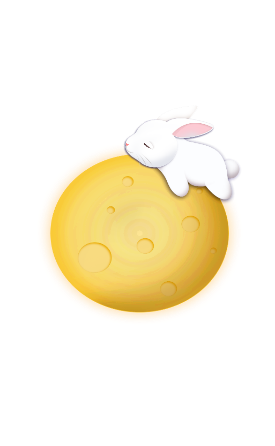 Số?
? thêm
0
1
4
5
6
?
?
3  <			< 7
< 	2
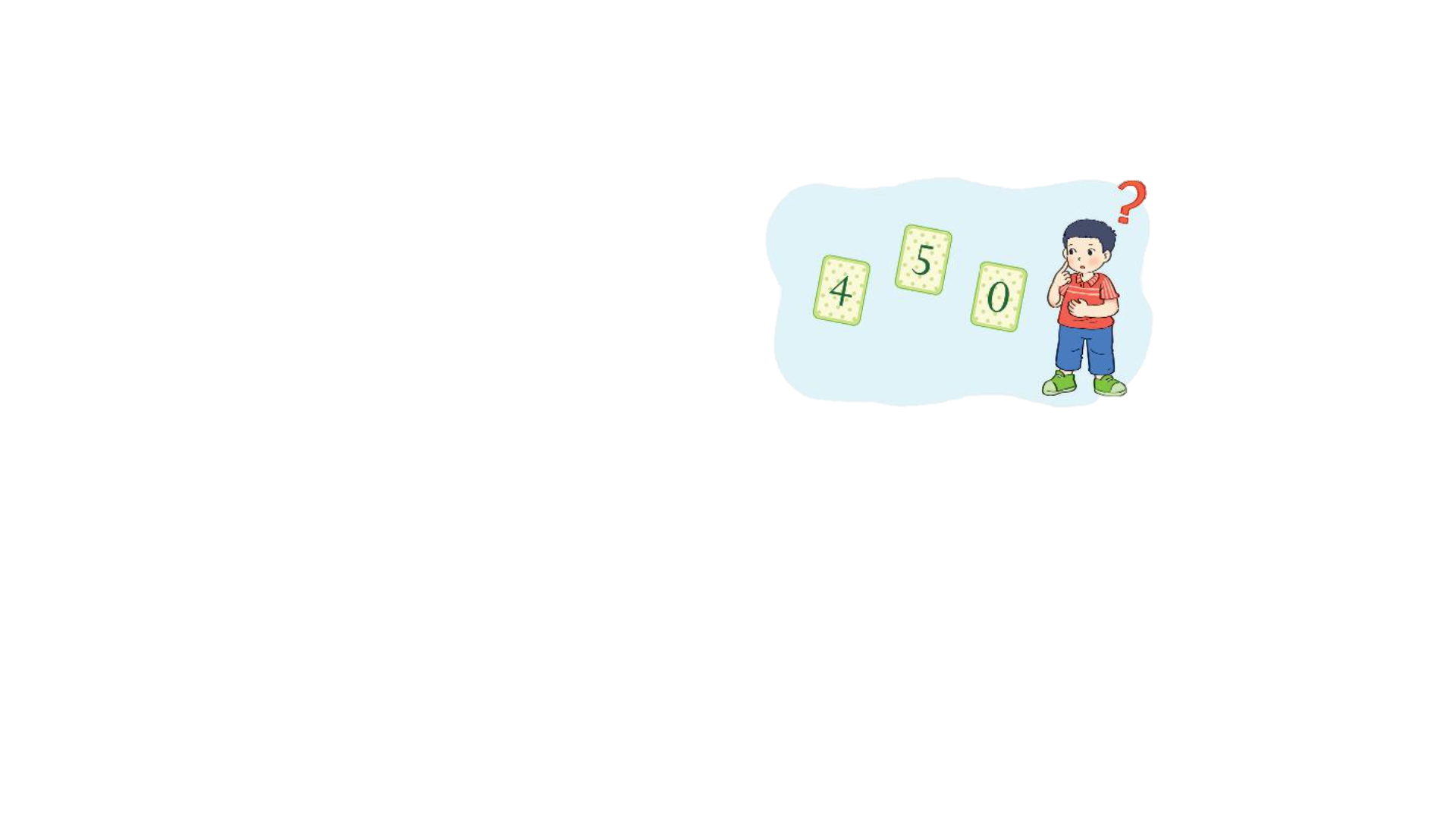 Ghép hai trong ba thẻ số bên được tất cả bao nhiêu số có hai chữ số?
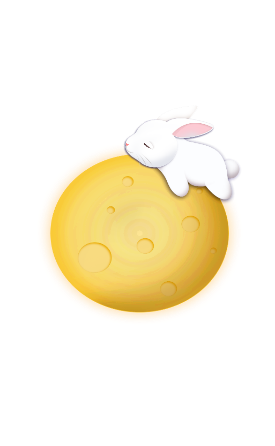 Chọn câu trả lời đúng
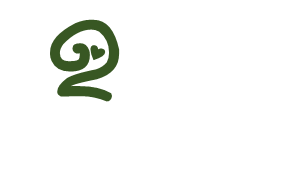 A. 6 			B. 5 			C. 4
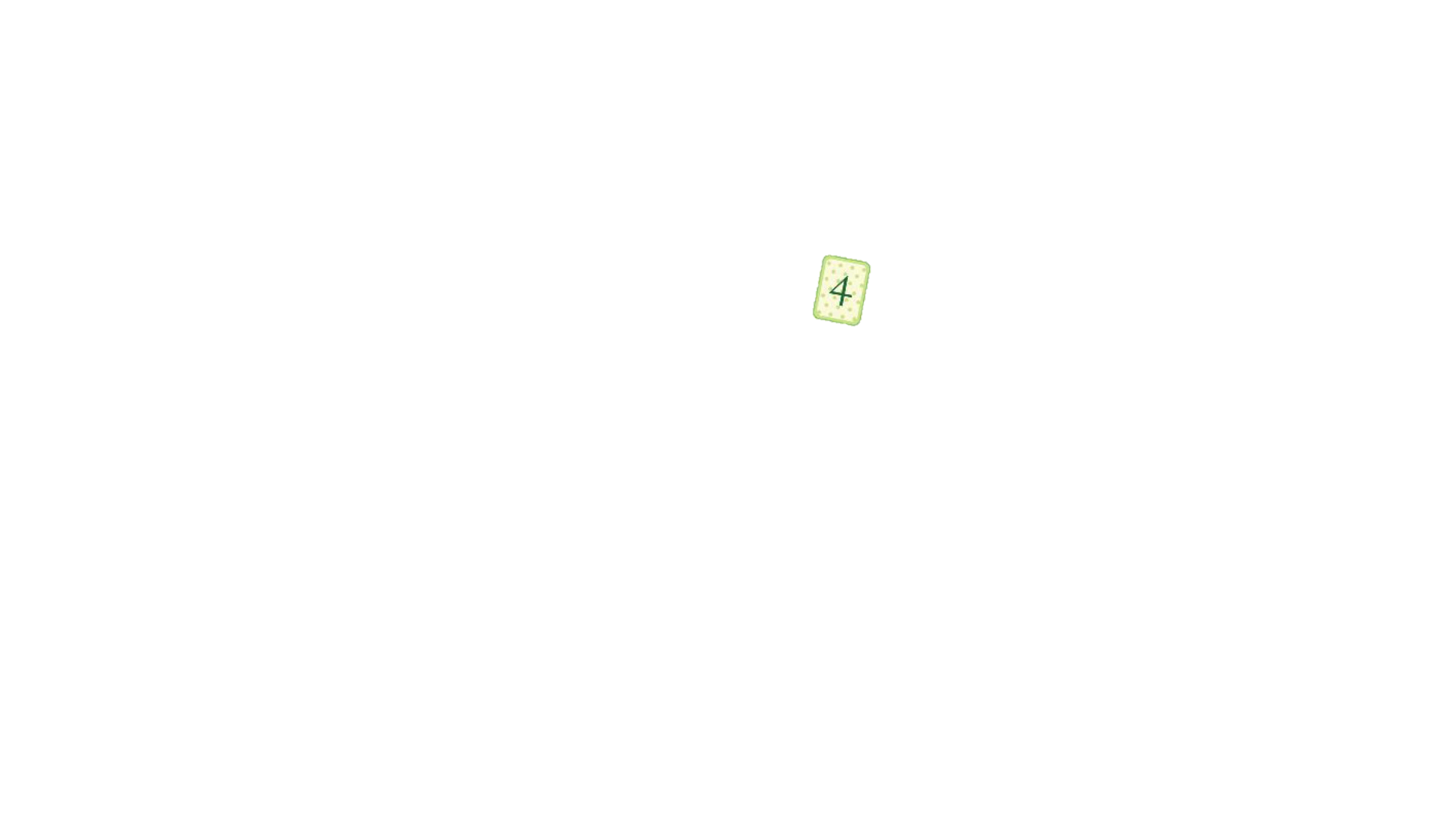 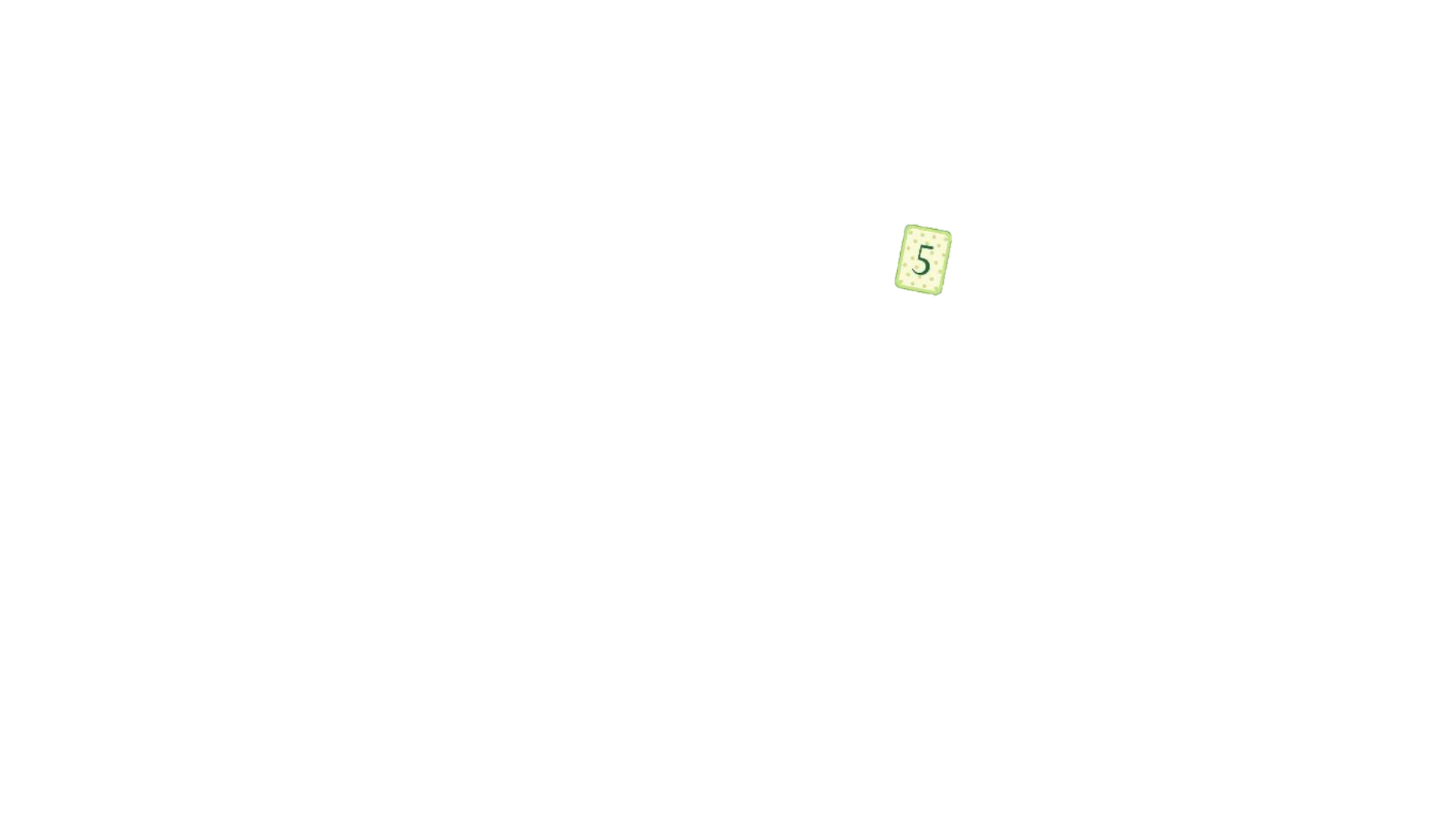 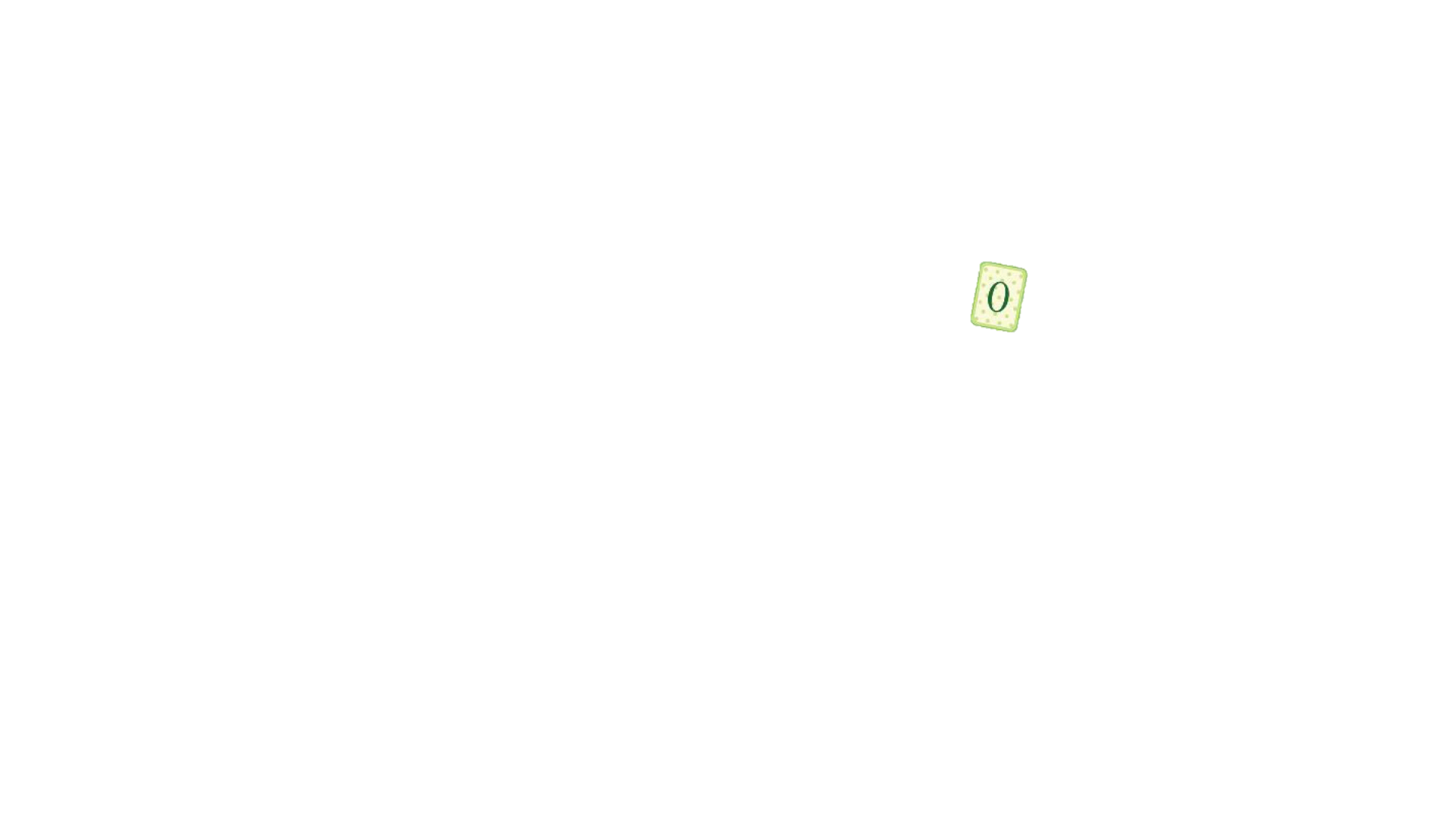 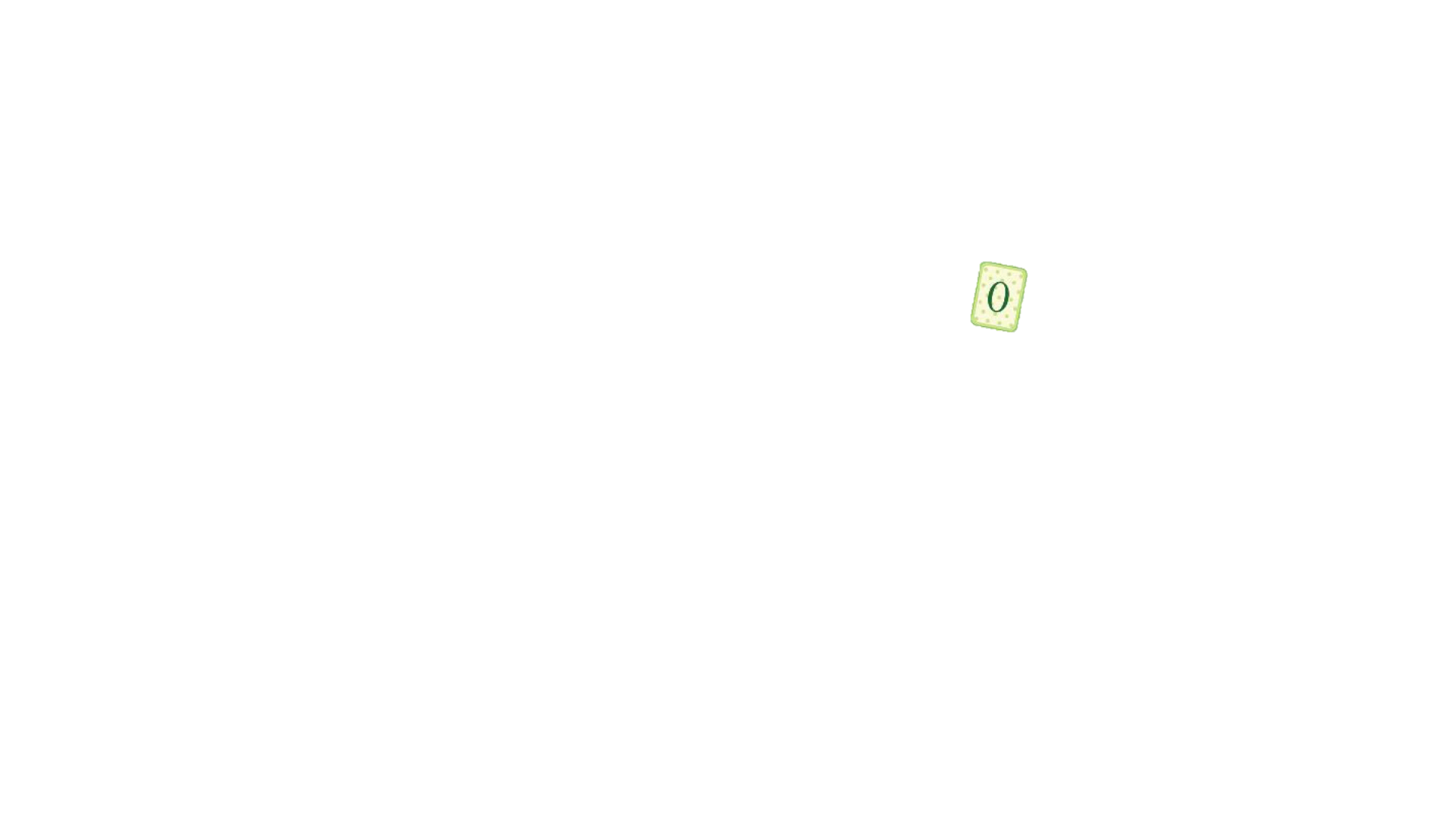 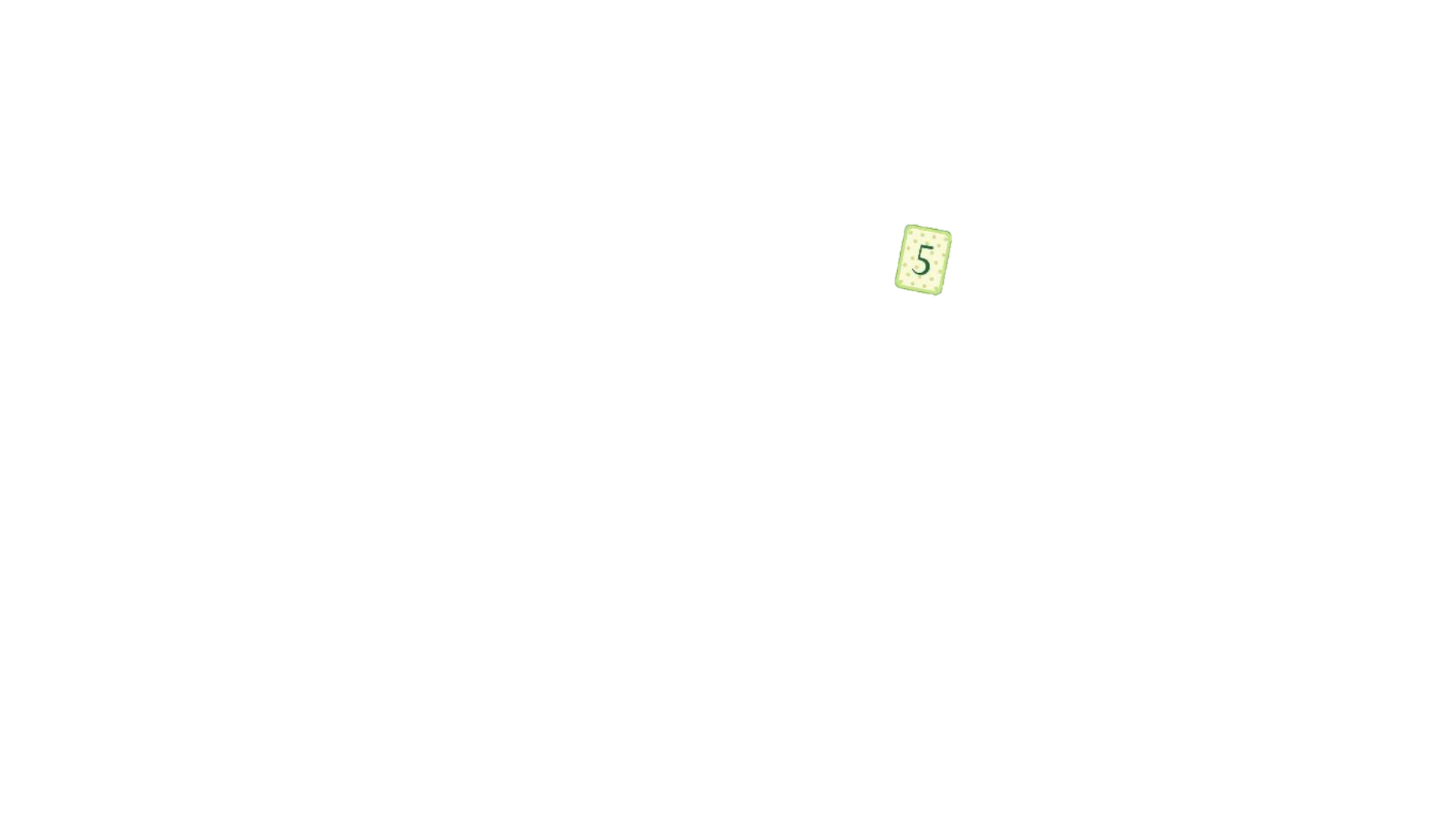 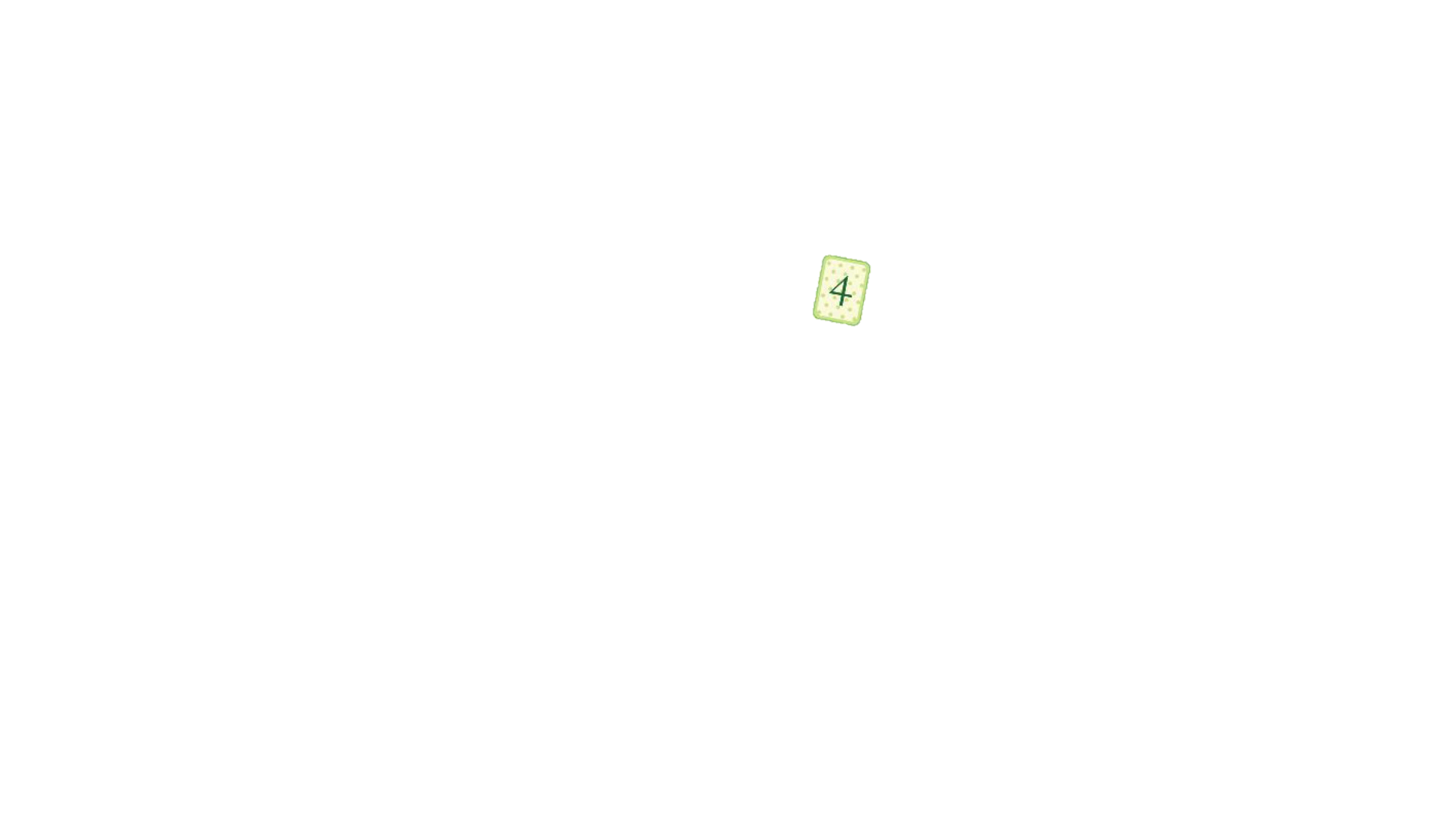 Các số đó là: 40, 45, 54, 50.
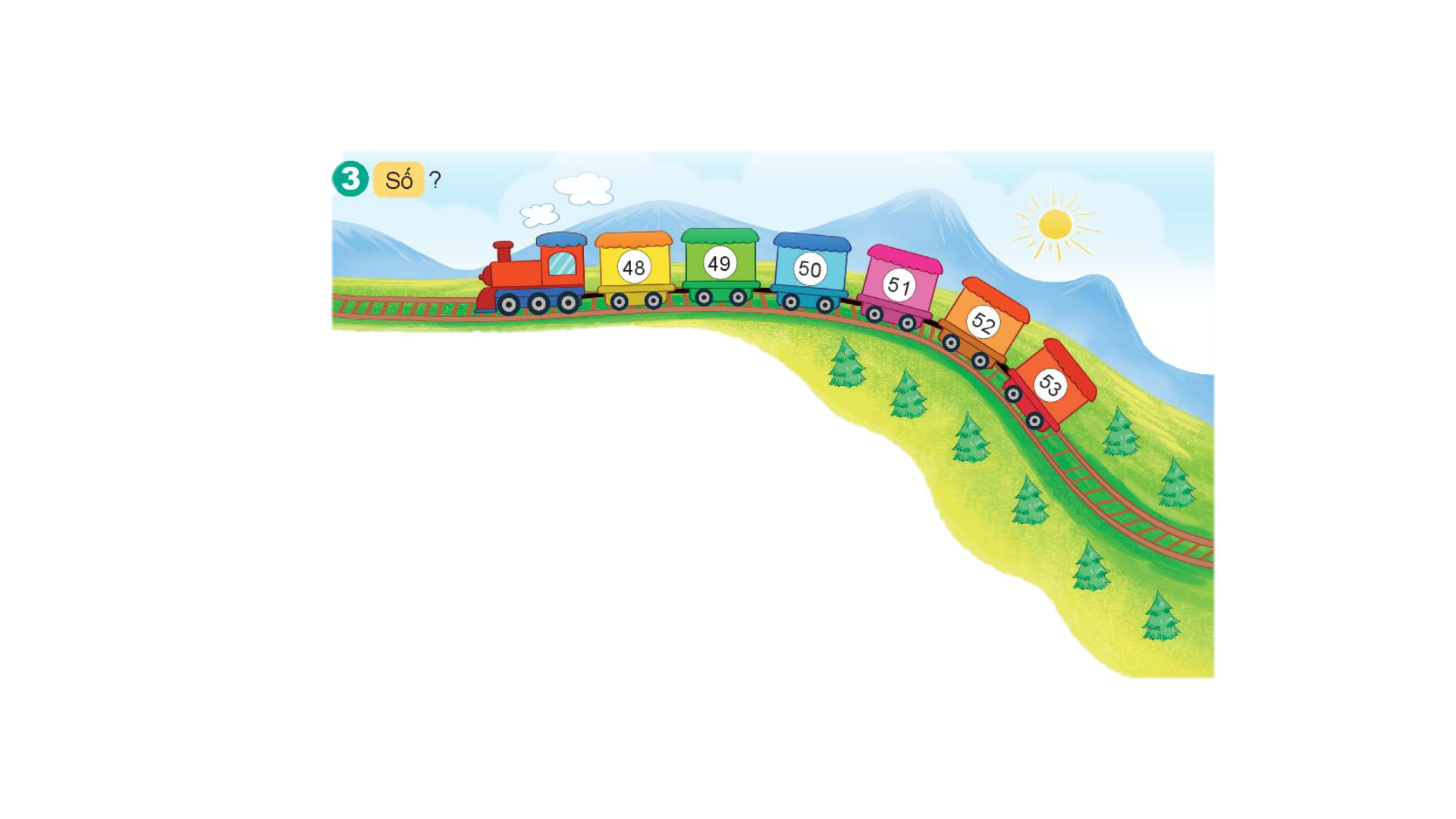 50
51
49
52
49
51
50
53
51
50
48
53
50
51
52
?
?
?
?
?
?
?
Toa liền sau toa        là toa
Toa liền trước toa        là toa
b) Toa liền trước toa        là toa
Toa liền sau toa        là toa
c) Ở giữa toa        và toa        là toa
Ở giữa toa        và toa        là toa         và toa
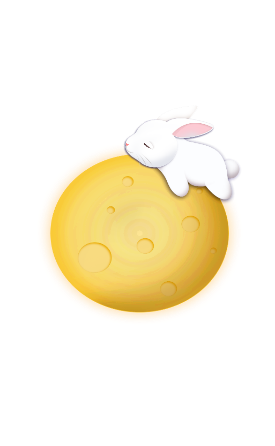 Số?
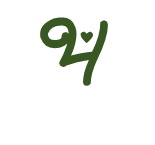 52
54
85
87
68
70
71
73
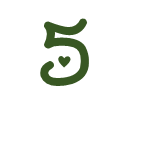 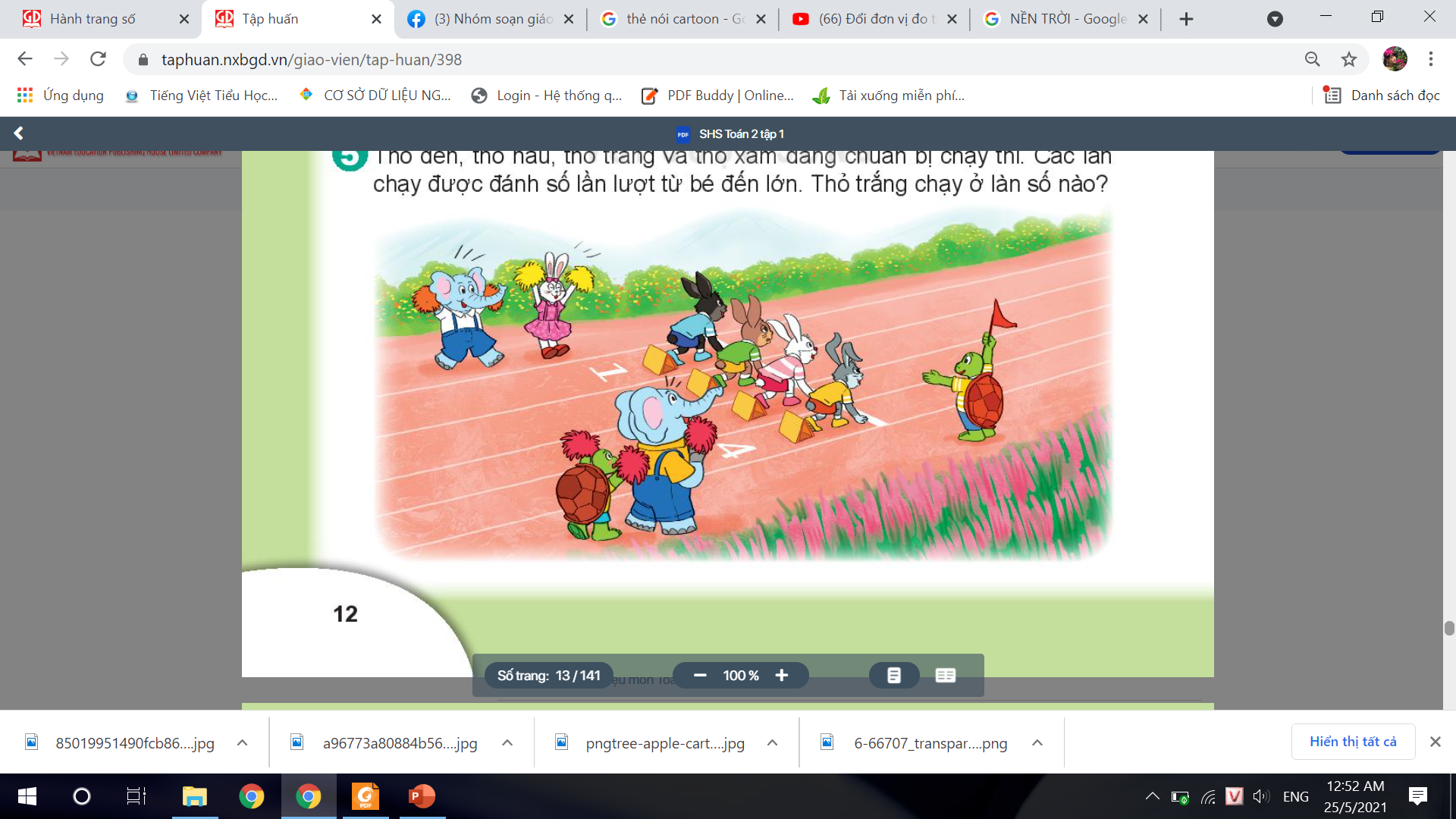 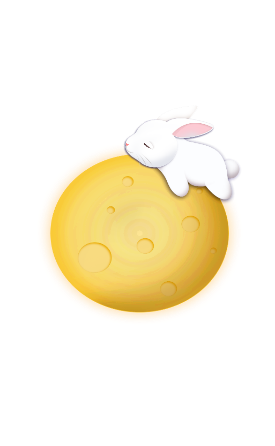 Thỏ đen, thỏ nâu, thỏ trắng và thỏ xoám đang chuẩn bị chạy thi. Các làn được đánh số lần lượt từ bé đến lớn. Thỏ trắng chạy ở làn số nào?
1
2
3
4
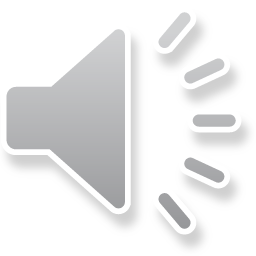 CHÀO TẠM BIỆT các con!